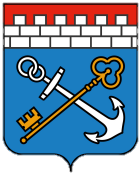 Администрация Губернатора и Правительства Ленинградской области
«Актуальные вопросы осуществления деятельности по профилактике коррупционных правонарушений»
о порядке уведомления работодателя о фактах обращения в целях склонения к совершению коррупционного правонарушения
о принятии мер по предотвращению конфликта интересов
Секрет Владислав Петрович
главный специалист отдела по предупреждению конфликта интересов и работе с государственными организациями 
управления профилактики коррупционных и иных правонарушений 
Администрации Губернатора и Правительства 
Ленинградской области
слайд 1
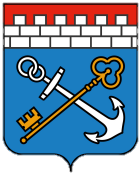 Администрация Губернатора и Правительства Ленинградской области
ст. 13.3 Федерального закона от 25.12.2008 № 273-ФЗ «О противодействии коррупции»
методические документы, разработанные Министерством труда и социальной защиты Российской Федерации
Методические рекомендации по разработке и принятию организациями мер по предупреждению и противодействию коррупции, утвержденные Минтрудом России 08.11.2013
Меры по предупреждению коррупции в организациях (опубликованы на сайте Минтруда России 19.09.2019)
Администрацией Губернатора и Правительства Ленинградской области подготовлена Памятка 
«Меры по предупреждению коррупции в организациях»
слайд 2
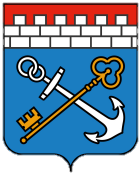 Часть I
Администрация Губернатора и Правительства Ленинградской области
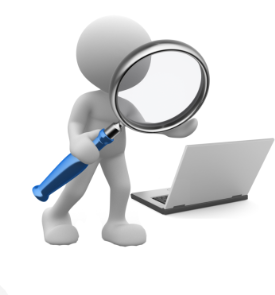 Уведомление работодателя о фактах 
обращения в целях склонения 
к совершению коррупционного правонарушения

обязанность работника:
- воздерживаться от совершения и (или) участия в совершении коррупционных правонарушений в интересах или от имени организации;
- воздерживаться от поведения, которое может быть истолковано окружающими как готовность совершить или участвовать в совершении коррупционного правонарушения в интересах или от имени организации;
- незамедлительно информировать непосредственного руководителя/лицо, ответственное за реализацию антикоррупционной политики/руководство организации о случаях склонения работника к совершению коррупционных правонарушений;
- незамедлительно информировать непосредственного начальника/лицо, ответственное за реализацию антикоррупционной политики/руководство организации о ставшей известной работнику информации о случаях совершения коррупционных правонарушений другими работниками, контрагентами организации или иными лицами;
Уведомление работодателя о фактах 
обращения в целях склонения 
к совершению коррупционного правонарушения

обязанность работника:
- воздерживаться от совершения и (или) участия в совершении коррупционных правонарушений в интересах или от имени организации;
- воздерживаться от поведения, которое может быть истолковано окружающими как готовность совершить или участвовать в совершении коррупционного правонарушения в интересах или от имени организации;
- незамедлительно информировать непосредственного руководителя/лицо, ответственное за реализацию антикоррупционной политики/руководство организации о случаях склонения работника к совершению коррупционных правонарушений;
- незамедлительно информировать непосредственного начальника/лицо, ответственное за реализацию антикоррупционной политики/руководство организации о ставшей известной работнику информации о случаях совершения коррупционных правонарушений другими работниками, контрагентами организации или иными лицами;
слайд 3
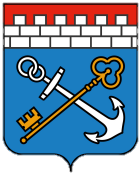 Администрация Губернатора и Правительства Ленинградской области
В локальном нормативном акте организации необходимо закрепить:
требования к содержанию уведомлений
каналы и формы представления уведомлений
порядок их регистрации и сроки рассмотрения
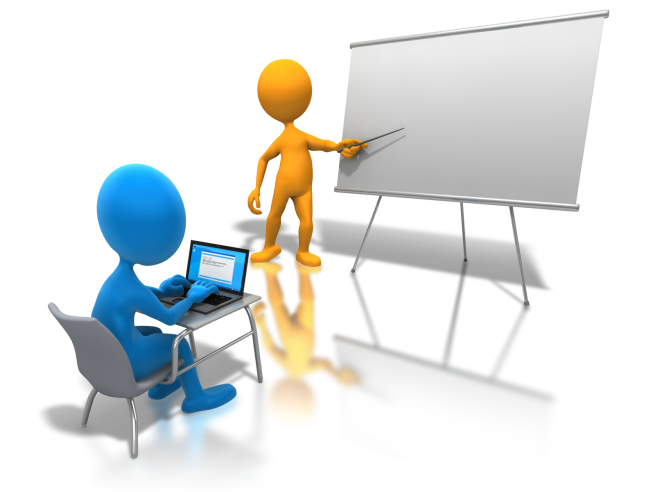 меры, направленные на обеспечение конфиденциальности полученных сведений и защиты лиц, сообщивших о коррупционных правонарушениях
слайд 4
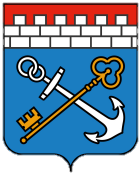 Администрация Губернатора и Правительства Ленинградской области
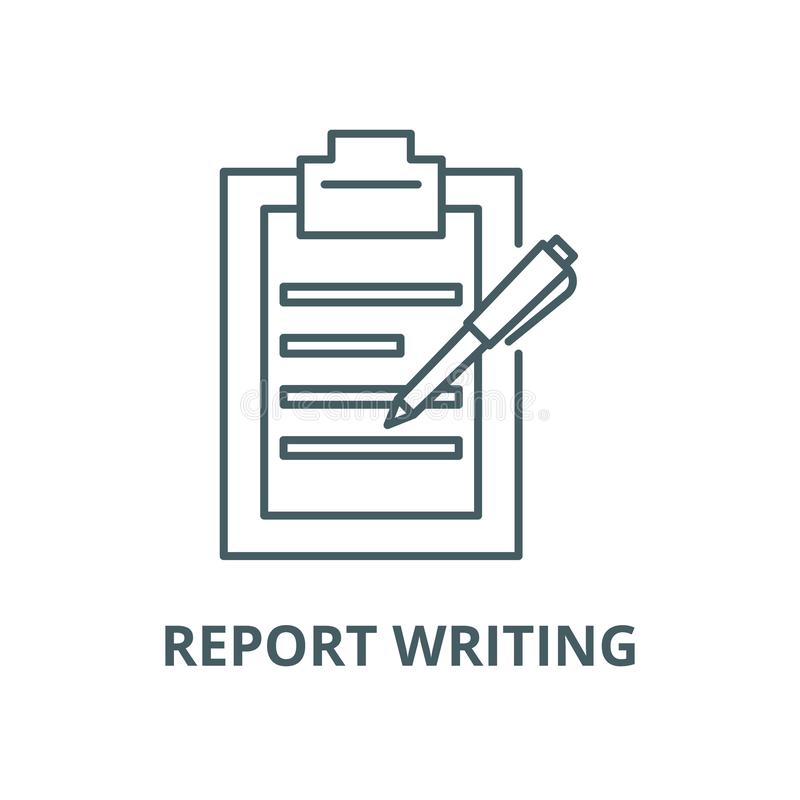 Необходимо различать:
Взятка
Подарок, полученный в связи с протокольными мероприятиями, командировками и другими официальными мероприятиями
получение должностным лицом, иностранным должностным лицом либо должностным лицом публичной международной организации лично или через посредника денег, ценных бумаг, иного имущества либо в виде незаконных оказания ему услуг имущественного характера, предоставления иных имущественных прав за совершение действий (бездействие) в пользу взяткодателя или представляемых им лиц, если такие действия (бездействие) входят в служебные полномочия должностного лица либо если оно в силу должностного положения может способствовать таким действиям (бездействию), а равно за общее покровительство или попустительство по службе
подарок, полученный работником от физических (юридических лиц), которые осуществляют дарение исходя из должностного положения одаряемого или исполнения им должностных обязанностей, за исключением канцелярских принадлежностей, которые представляются каждому участнику на протокольных мероприятиях, в командировках и на мероприятиях в целях исполнения ими должностных обязанностей, цветов и ценных подарков, которые вручены в качестве поощрения (награды)
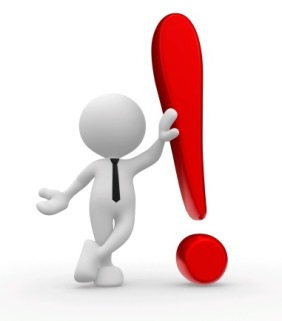 слайд 5
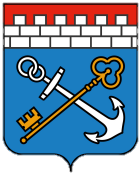 Администрация Губернатора и Правительства Ленинградской области
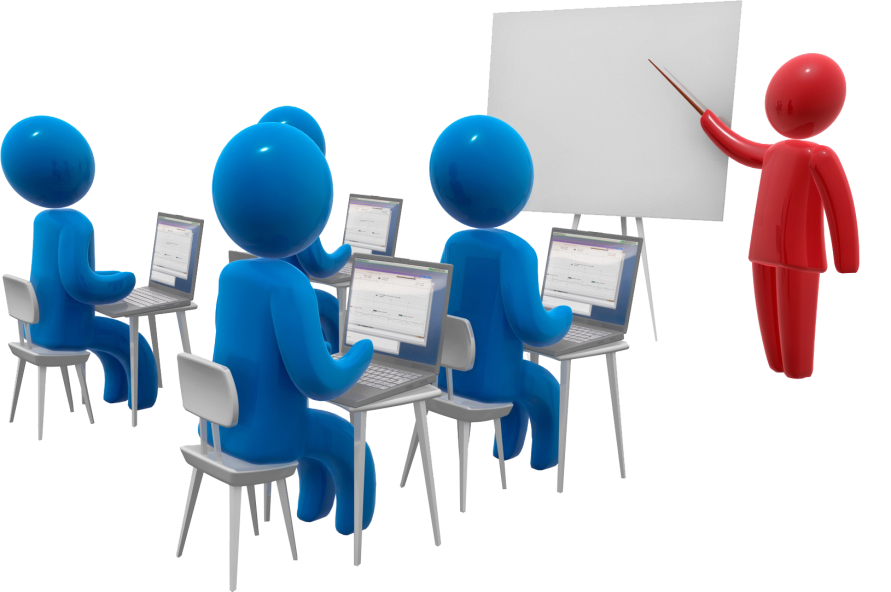 Статья 19.28 КоАП РФ
на организацию налагаются меры административной ответственности в форме кратного штрафа за незаконную передачу, предложение или обещание от имени или в интересах юридического лица должностному лицу денег, ценных бумаг, иного имущества, оказание ему услуг имущественного характера, предоставление имущественных прав за совершение в интересах данного юридического лица должностным лицом действия (бездействие), связанного с занимаемым ими служебным положением
слайд 6
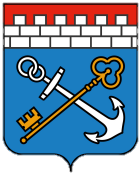 Часть II
Предотвращение и урегулирование конфликта интересов
В соответствии со ст. 13.3. Федерального закона 
«О противодействии коррупции» организации обязаны разрабатывать и принимать меры по предупреждению коррупции:
определение лиц, ответственных за профилактику коррупционных и иных правонарушений
принятие кодекса этики и служебного поведения работников организации
предотвращение и урегулирование конфликта интересов
а также: 
сотрудничество организации с правоохранительными органами;
разработку и внедрение в практику стандартов и процедур, направленных на обеспечение добросовестной работы организации;
недопущение составления неофициальной отчетности и использования поддельных документов
слайд 7
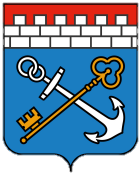 Администрация Губернатора и Правительства Ленинградской области
«Области регулирования», в которых возникновение конфликта интересов является наиболее вероятным:
осуществление организационно-распорядительных и административно-хозяйственных функций в отношении родственников или иных лиц, с которыми связана личная заинтересованность работника
заключение государственных контрактов на выполнение работ или оказание услуг с исполнителями, являющимися родственниками или иными близкими лицами работника
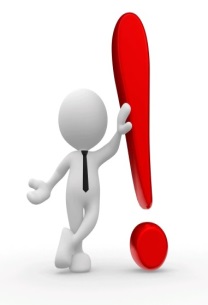 принятие решений по кадровым, организационно-техническим, финансовым, материально-техническим или иным вопросам (в том числе, комиссионных) в отношении вышеуказанных лиц
имущественные обязательства и судебные разбирательства
слайд 8
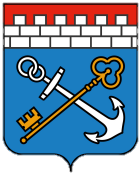 Администрация Губернатора и Правительства Ленинградской области
Примеры способов урегулирования конфликта интересов
ограничение доступа работника к информации, которая может затрагивать его личные интересы
добровольный отказ работника или его отстранение (постоянное или временное) от участия в обсуждении решений по вопросам, которые находятся или могут оказаться под влиянием конфликта интересов
изменение функциональных обязанностей работника
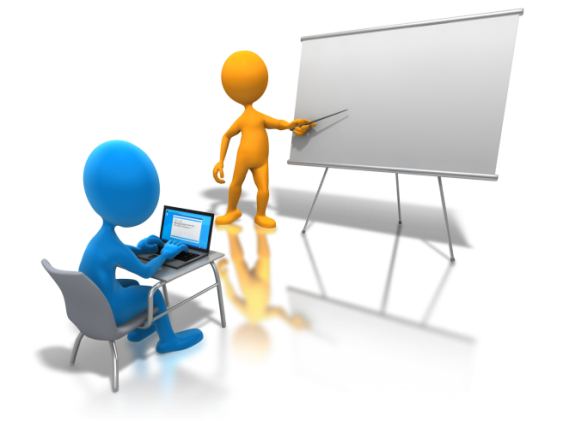 слайд 9
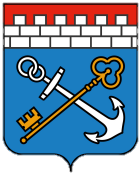 Администрация Губернатора и Правительства Ленинградской области
Контактная информация:
Начальник отдела по предупреждению конфликта интересов и работе с государственными организациями (далее – отдел)
Феоктистов Алексей Михайлович:            8 (812) 539-50-69

Консультант отдела
Лаврова Мария Владимировна:                 8 (812) 539-50-76

Главный специалист отдела
Секрет Владислав Петрович:                     8 (812) 539-50-76

Ведущий специалист отдела
Дубровская Наталья Сергеевна:               8 (812) 539-50-76
слайд 10
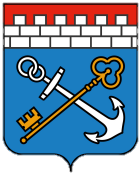 Администрация Губернатора и Правительства Ленинградской области
Спасибо за внимание!
слайд 11